Fiscal Year 2025-26 Budget
Dustin Purinton, CPA
Kevin Bewsey, PE
Summary
Unique to the Authority
Budget Highlights
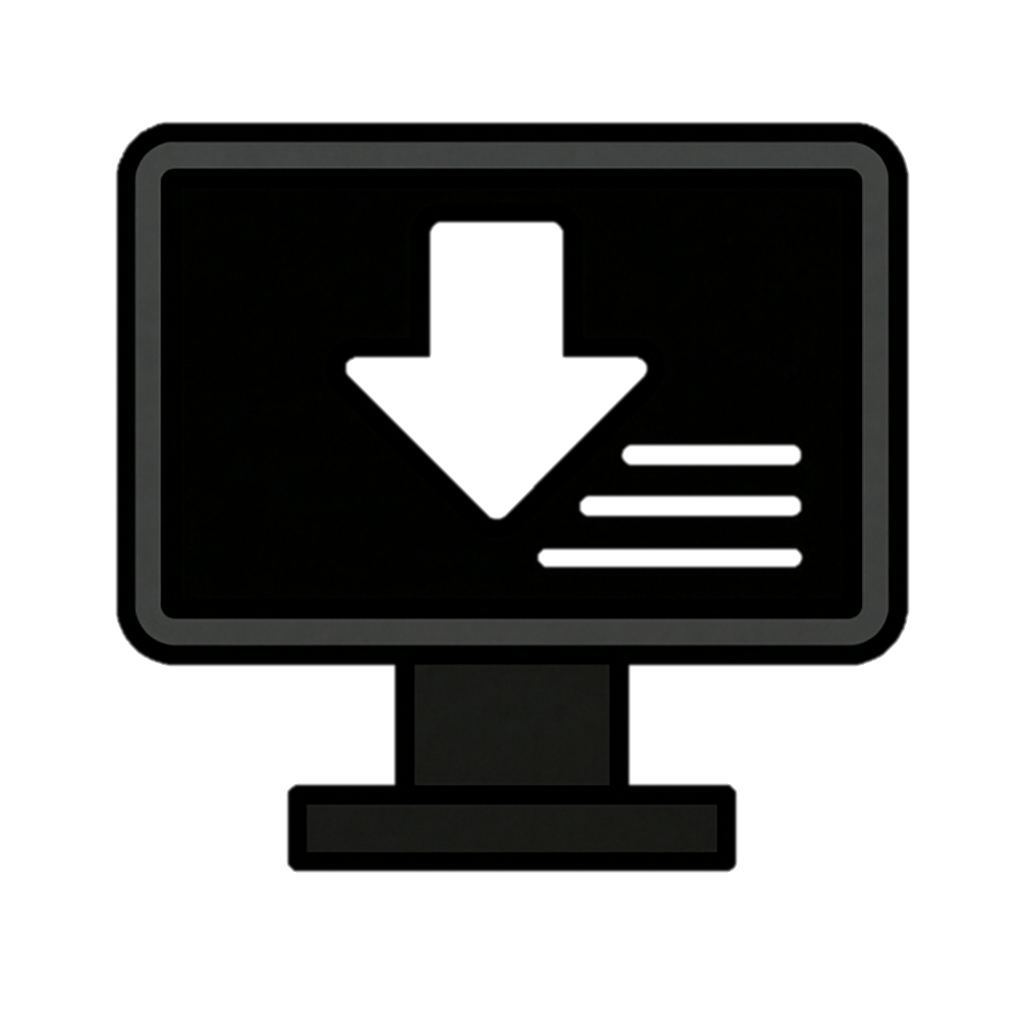 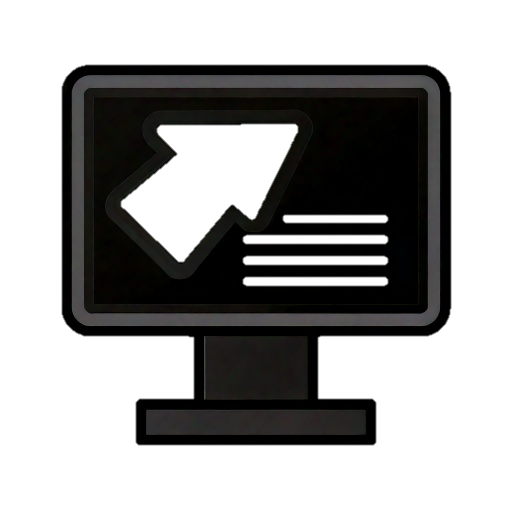 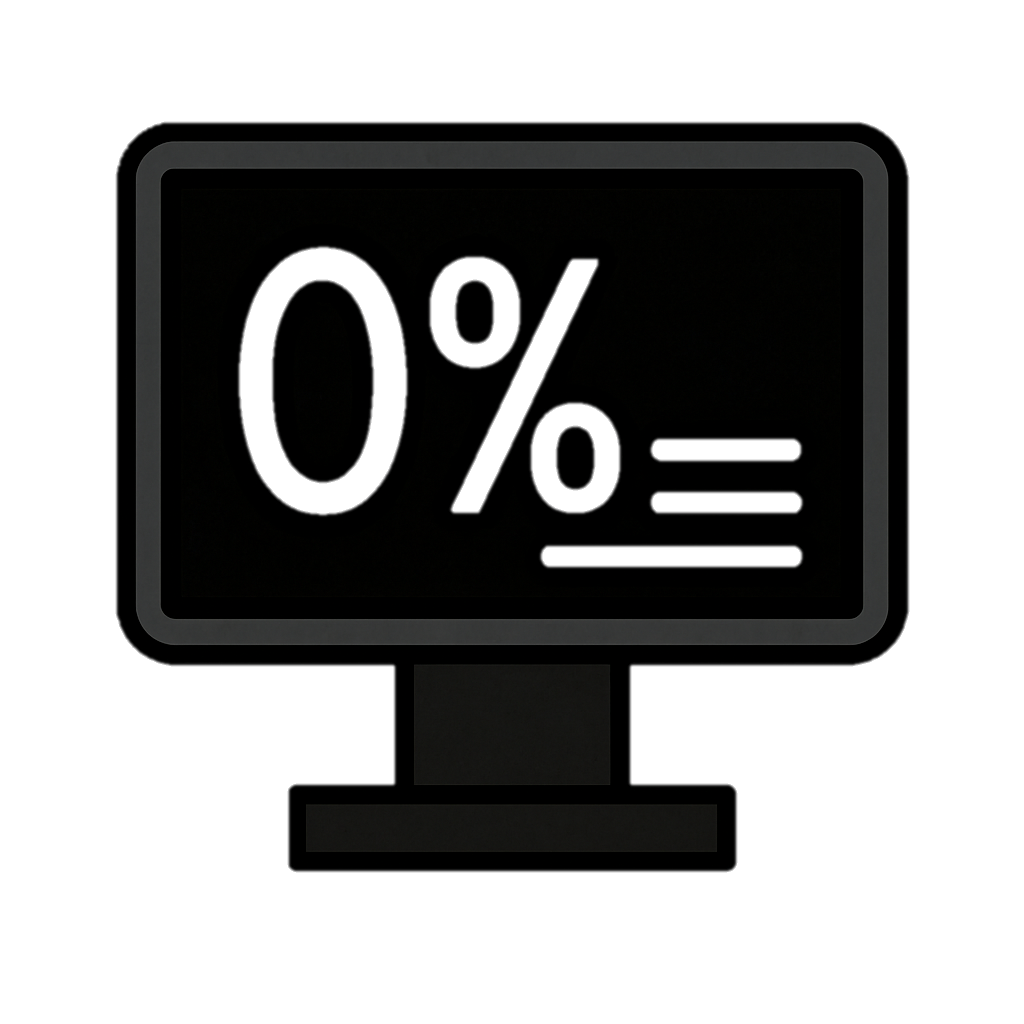 Strategic Planning Goals
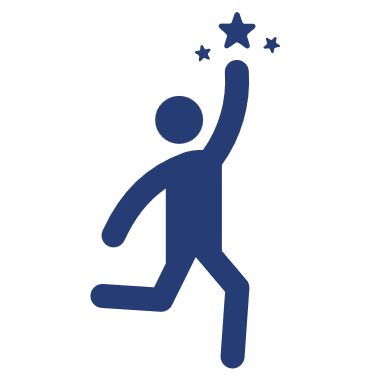 Communication Specialist
Strategic Planning Goals Implementation
1. Build Public Trust
2. Develop Great Relationships
Funding Agencies
Measure A Partners
Citizens & Stakeholders
[Speaker Notes: New full-time employee addition mid-year
Reclassifications]
Strategic Planning Goals Implementation
3. Align Transportation Priorities with Funding
[Speaker Notes: Smart Growth Program Transition
Smart Growth Incentive Program (SGIP) Sunset December 2024
Smart Growth Arterials and Corridors Program (SGACP) Started January 2025
Includes funding for staff-level planning and coordination]
Recommendation
Introduce the fiscal year 2025-26 draft STA budget, related resolution.
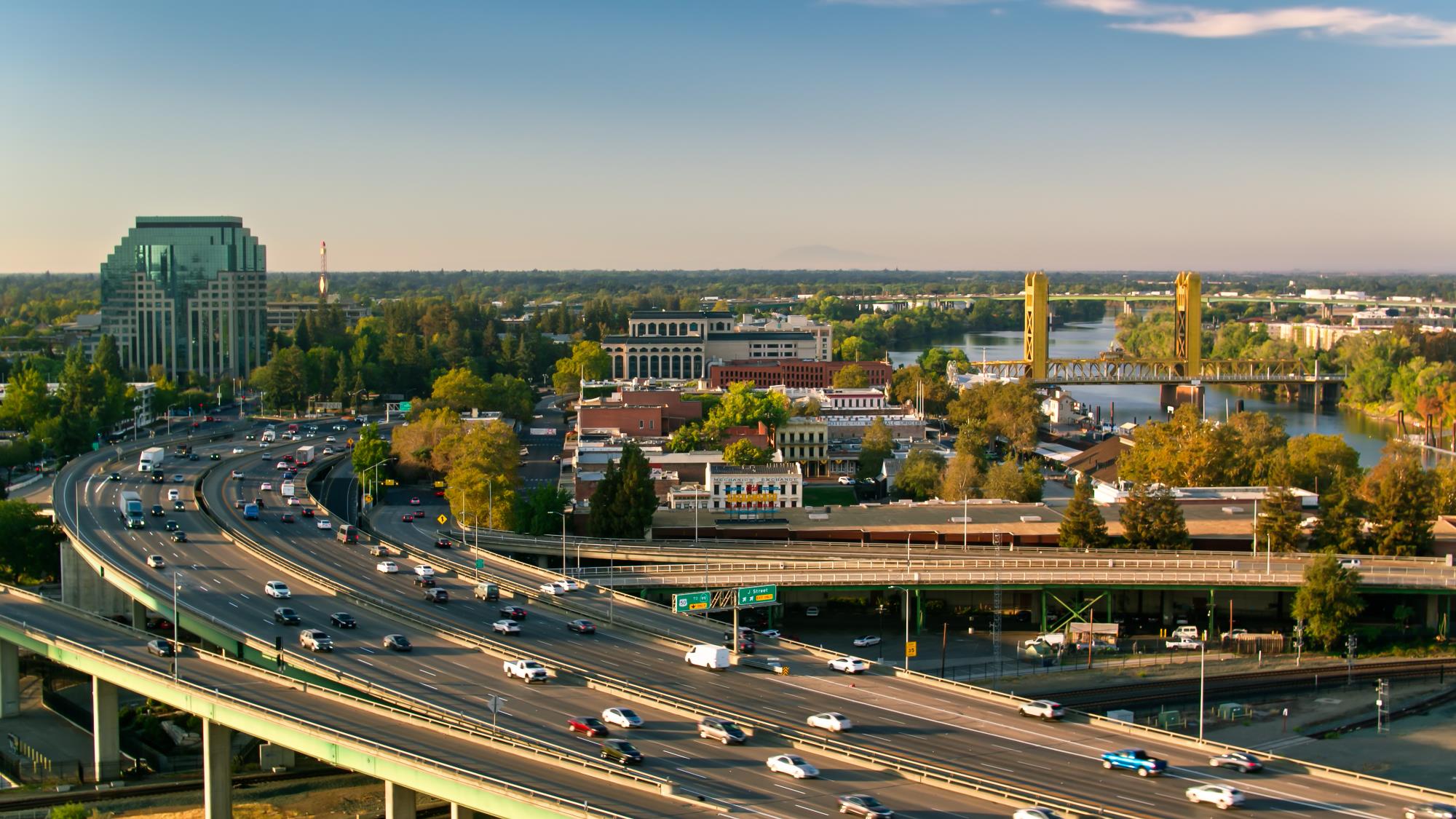 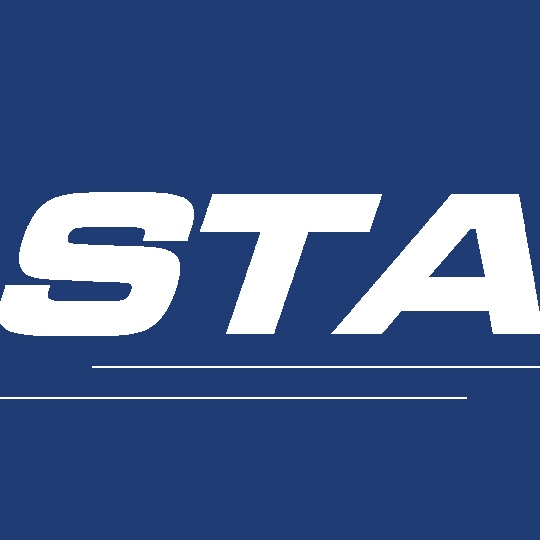 9